Faculty Advancement, Success and Tenure (FAST)
In Collaboration with
ADVANCE Purdue Center for Faculty Success
Office of the Provost
Agenda – March 19, 2013
9:00 – 9:10		Welcome and Introductions
9:10 – 9:55		Work/Life Integration
				Clint Chapple, Head, Biochemistry, Agriculture
				Pam Nesbitt, Director, Academic Units, VPHR
				Tammy Synesael, Leave of Absence Administrator, 				VPHR
				Melissa Martin,  Talent Acquisition Specialist, 					VPHR


9:55– 10:10		Facilitated Small Group Discussion		
10:10 – 10:15		Wrap Up
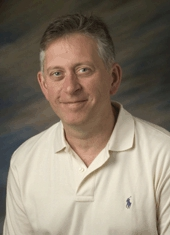 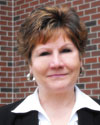 Upcoming FAST Sessions
April 23, 2013		Panel of Recently Tenured Associate Professsors
STEW 313
				TBA